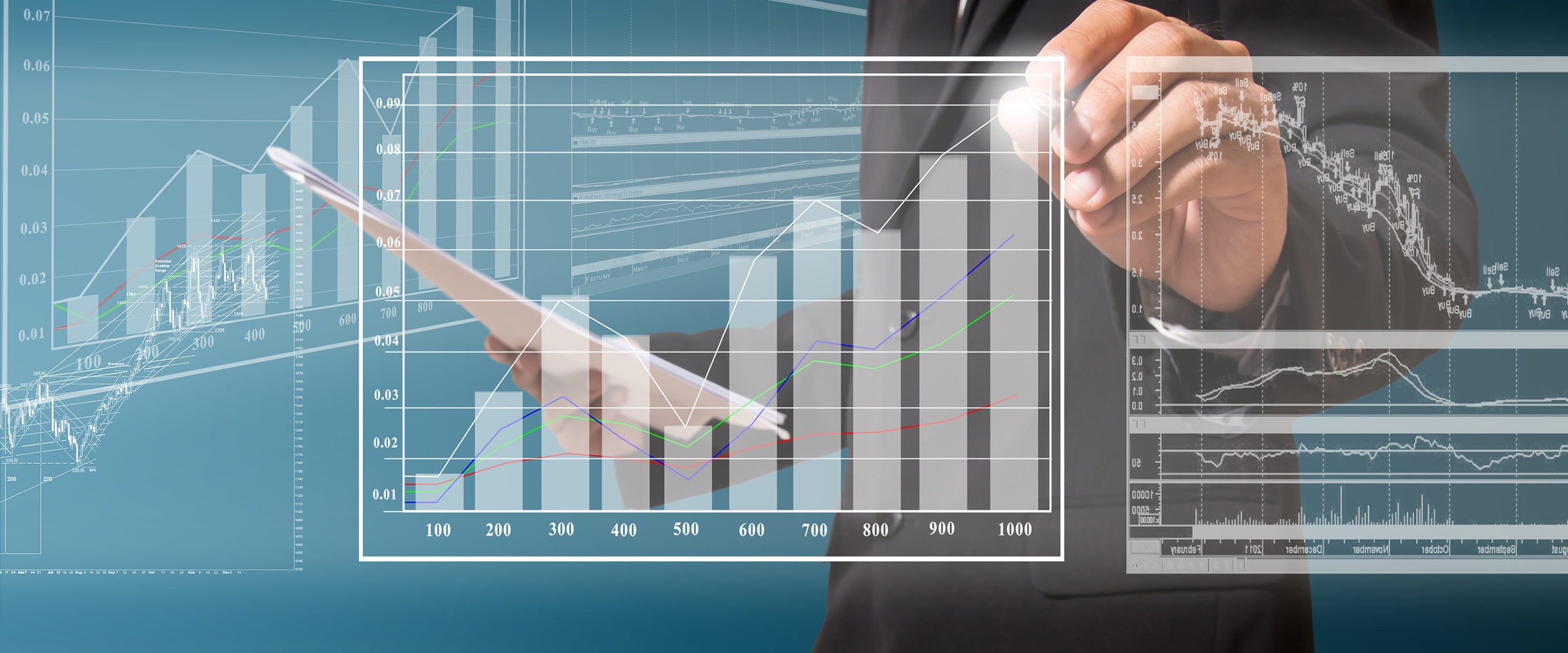 LOGO
High-end PPT templates
Insert the Subtitle of Your Presentation
https://www.freeppt7.com
CONTENTS
03
04
02
05
01
Tittle text
Tittle text
Tittle text
Tittle text
Tittle text
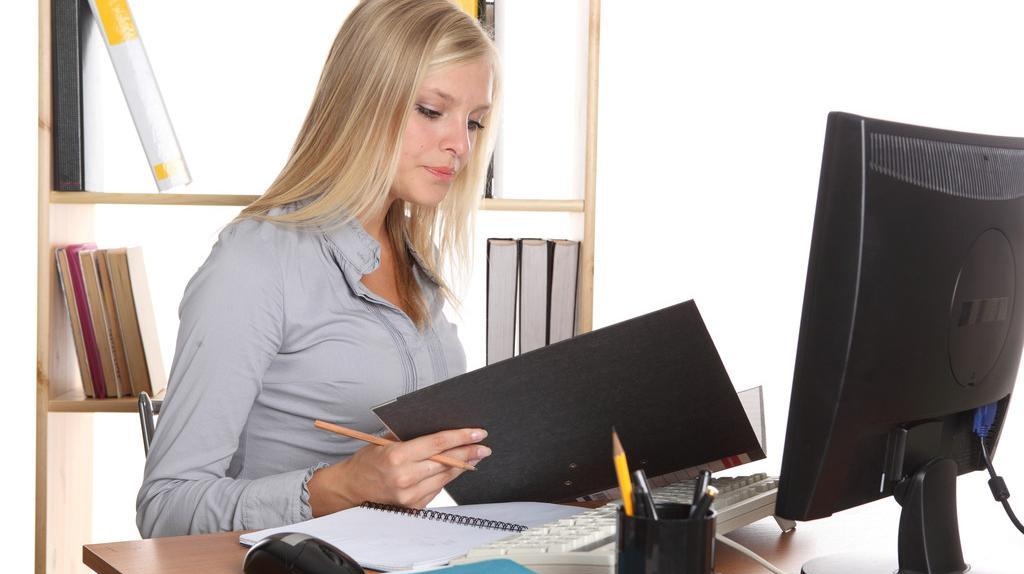 Add tittle text
01
-Add tittle 
-Add tittle 
-Add tittle
-Add tittle 
-Add tittle 
-Add tittle
延时符
Add tittle text
Click here to add Title
01
Add tittle text
Add tittle text
04
Click here to add content that matches the title.
Click here to add content that matches the title.
03
Add tittle text
Add tittle text
Click here to add content that matches the title.
Click here to add content that matches the title.
02
Add tittle text
Add tittle text
Click here to add content that matches the title.
Click here to add content that matches the title.
06
Click here to add content, content to match the title, you can copy and paste directly, to select useful keyword entry.
05
Add tittle text
Click here to add Title
Add tittle
Add tittle
Add tittle
Add tittle
Click here to add content that matches the title.
Click here to add content that matches the title.
Click here to add content that matches the title.
Click here to add content that matches the title.
Click here to add content, content to match the title, you can copy and paste directly, to select useful keyword entry.
Add tittle text
Click here to add Title
TITTLE TEXT
TITTLE TEXT
VS
Click here to add content, content to match the title, you can copy and paste directly, to select useful keyword entry.
Click here to add content, content to match the title, you can copy and paste directly, to select useful keyword entry.
Add tittle text
Click here to add Title
Click here to add content that matches the title.
Click here to add content that matches the title.
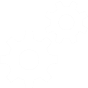 Click here to add content that matches the title.
Click here to add content that matches the title.
Add tittle text
Click here to add Title
Add tittle
700
Click here to add content that matches the title.
600
500
400
192,058,166
300
200
Add tittle
100
Add tittle
0
Add tittle
Tittle
Tittle
Tittle
Tittle
Add tittle text
Click here to add Title
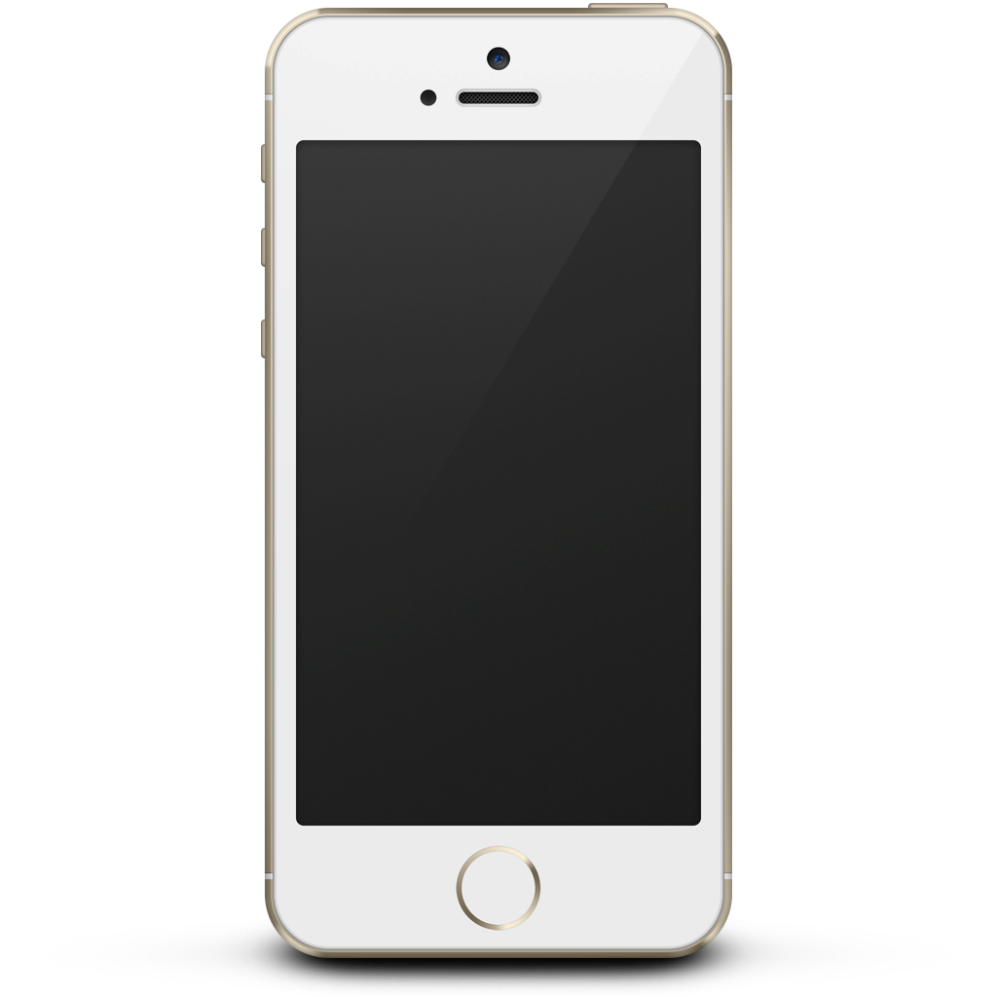 ADD YOUR TITLE
Click here to add content that matches the title.
ADD YOUR TITLE
Click here to add content that matches the title.
80%
ADD YOUR TITLE
Click here to add content that matches the title.
ADD YOUR TITLE
Click here to add content that matches the title.
Add tittle text
Click here to add Title
ADD YOUR TITLE
ADD YOUR TITLE
ADD YOUR TITLE
ADD YOUR TITLE
Click here to add content that matches the title.
Click here to add content that matches the title.
Click here to add content that matches the title.
Click here to add content that matches the title.
100%
80%
50%
20%
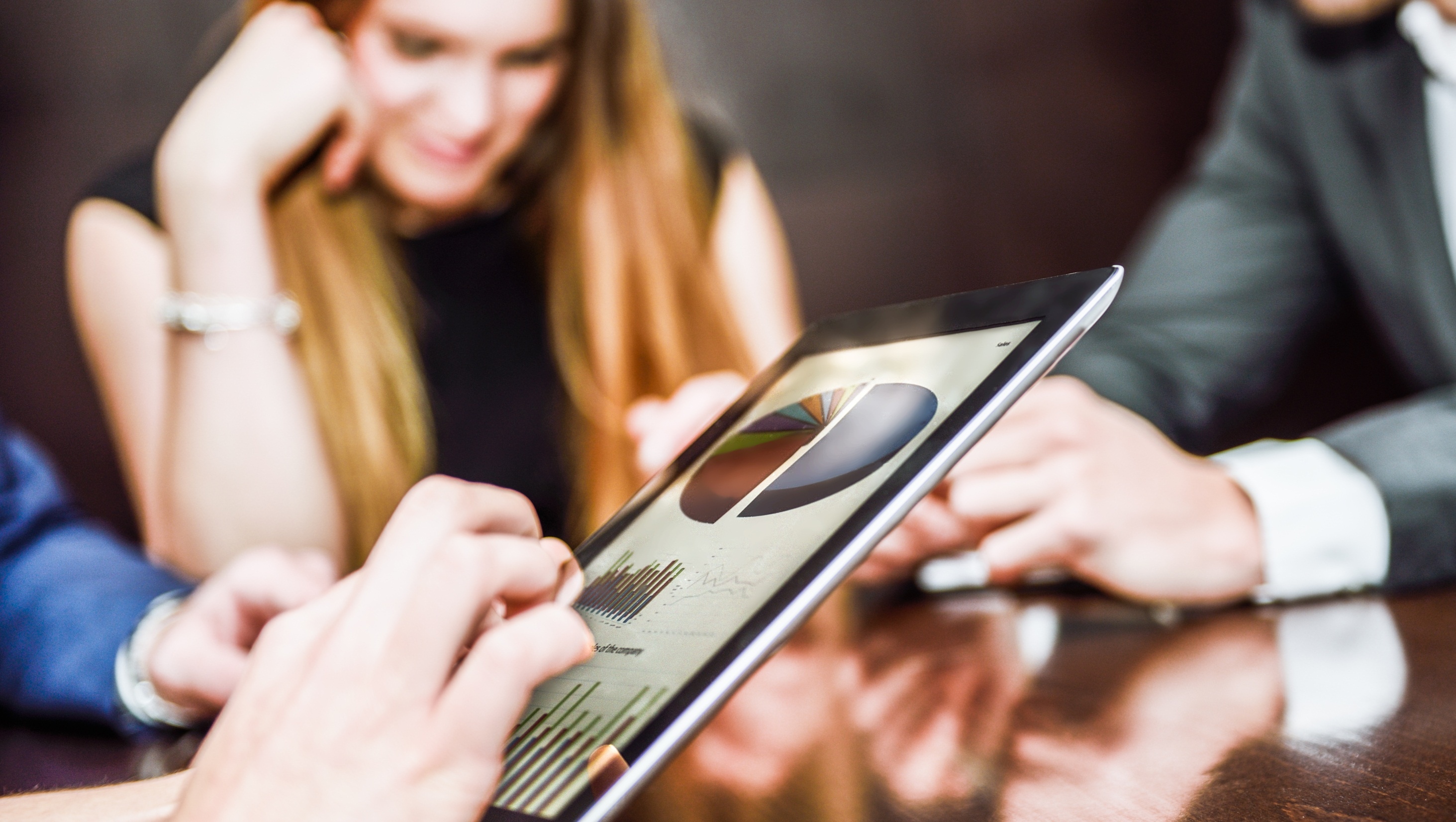 Add tittle text
02
-Add tittle 
-Add tittle 
-Add tittle
-Add tittle 
-Add tittle 
-Add tittle
延时符
Add tittle text
Click here to add Title
01
02
03
04
Add tittle
Add tittle
Add tittle
Add tittle
Add tittle
Click here to add content that matches the title.
Add tittle
Click here to add content that matches the title.
Add tittle
Click here to add content that matches the title.
Add tittle
Click here to add content that matches the title.
Add tittle text
Click here to add Title
Add tittle
Add tittle
Add tittle
Add tittle
Click here to add content that matches the title.
Click here to add content that matches the title.
Click here to add content that matches the title.
Click here to add content that matches the title.
Text
Text
Text
Text
Add tittle text
Click here to add Title
2021.8
2012.6
Click here to add content that matches the title.
Click here to add content that matches the title.
Click here to add content that matches the title.
2010.3
Click here to add content that matches the title.
Click here to add content that matches the title.
2018.7
20XX.9
2011.5
Click here to add content that matches the title.
Add tittle text
Click here to add Title
ADD TITLE
40%
50%
60%
70%
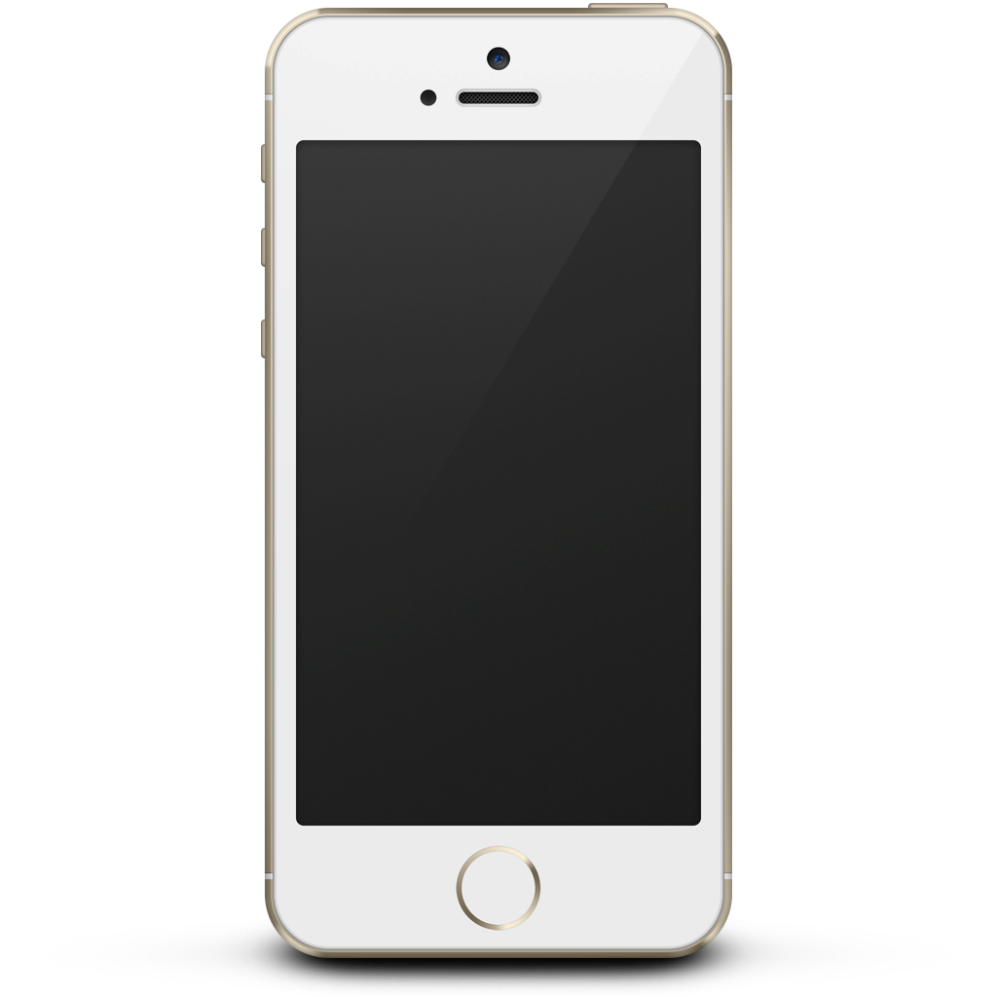 ADD YOUR TITLE
ADD TITLE
Click here to add content that matches the title.
TEXT
ADD TITLE
ADD TITLE
Add tittle text
Click here to add Title
Click here to add content that matches the title.
Add tittle
Add tittle
Add tittle
Add tittle
Click here to add content that matches the title.
Click here to add content that matches the title.
Click here to add content that matches the title.
Add tittle text
Click here to add Title
Click here to add content, content to match the title, you can copy and paste directly, to select useful keyword entry. Click here to add content, content to match the title, you can copy and paste directly, to select useful keyword entry.
Add tittle text
Click here to add Title
Tittle text
Tittle text
Click here to add content that matches the title.
Click here to add content that matches the title.
Tittle text
Tittle text
22%
Click here to add content that matches the title.
Click here to add content that matches the title.
19%
45%
14%
Add tittle text
Click here to add Title
Add tittle text 
Click here to add content that matches the title.
Fourth quarter
the first season
70%
Second quarter
52%
the third quater
45%
39%
Add tittle text
Click here to add Title
95%
77%
Add tittle text
Add tittle text
Click here to add content that matches the title.
Click here to add content that matches the title.
36%
Add tittle text
56%
Add tittle text
Click here to add content that matches the title.
Click here to add content that matches the title.
Add tittle text
Click here to add Title
Click here to add content that matches the title.Click here to add content that matches the title.
Click here to add content that matches the title.
Add tittle text
Add tittle text
Add tittle text
Add tittle text
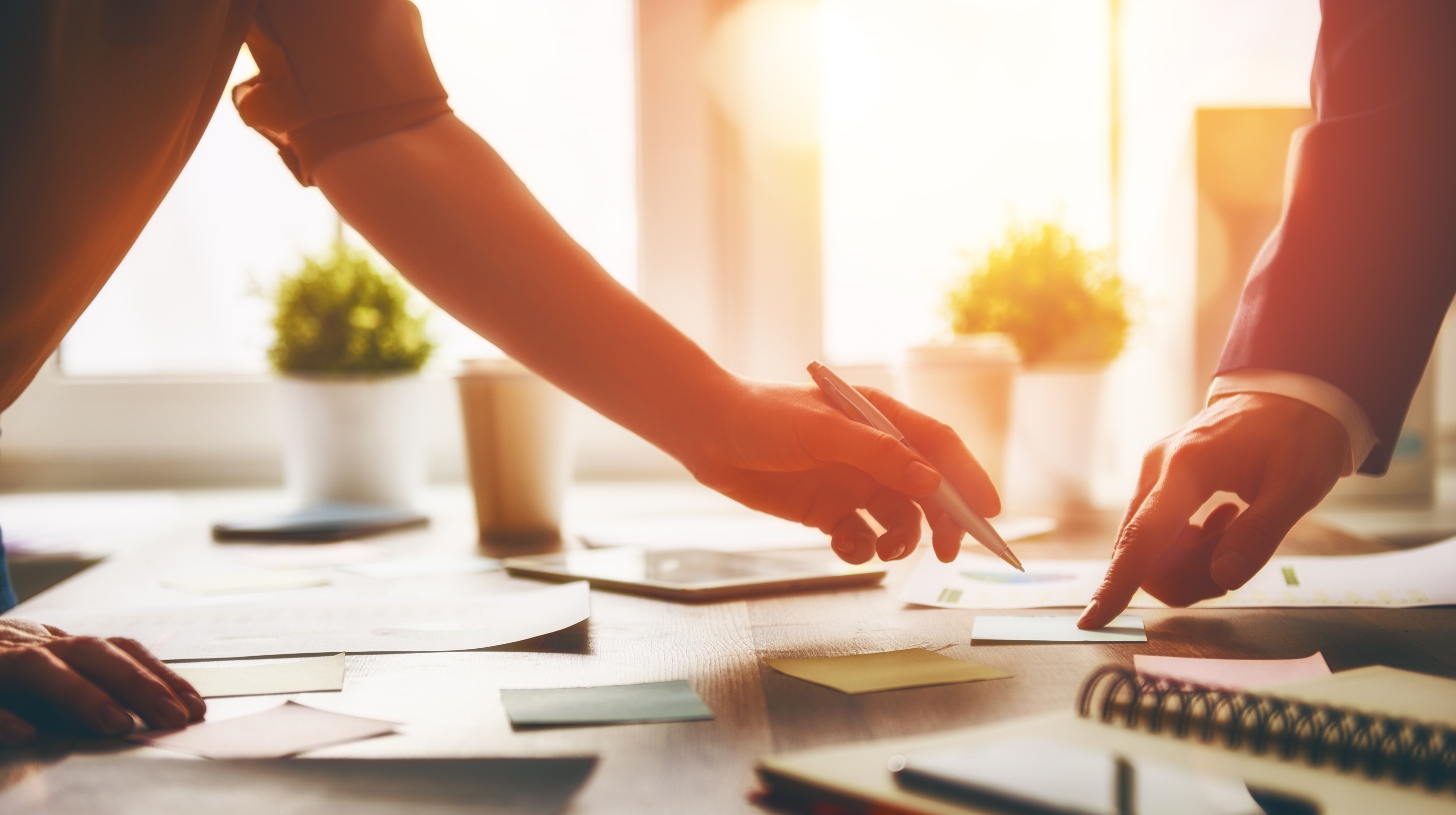 Add tittle text
03
-Add tittle 
-Add tittle 
-Add tittle
-Add tittle 
-Add tittle 
-Add tittle
延时符
Add tittle text
Click here to add Title
2015
2016
2018
20XX
Tittle text
Tittle text
Tittle text
Tittle text
Click here to add content that matches the title.
Click here to add content that matches the title.
Click here to add content that matches the title.
Click here to add content that matches the title.
Add tittle text
Click here to add Title
2017
2016
2015
2014
2013
2012
01
02
03
04
05
06
07
08
09
10
11
Add tittle text
Click here to add Title
Add tittle text
Add tittle text
Add tittle text
Add tittle text
Add tittle text
2014
2015
2016
2017
2018
Click here to add content that matches the title.
Click here to add content that matches the title.
Click here to add content that matches the title.
Click here to add content that matches the title.
Click here to add content that matches the title.
Add tittle text
Click here to add Title
Click here to add content, content to match the title, you can copy and paste directly, to select useful keyword entry.
Add tittle text
Click here to add Title
Total: 131
Total: 133.9425 million yuan
Data editing method: right-click the pie chart, left-click-edit the data, enter the data in the EXCEL table
Add tittle text
Click here to add Title
Add tittle text
Click here to add Title
100%
90%
90%
80%
70%
TITTLE
TITTLE
TITTLE
TITTLE
TITTLE
Click here to add content that matches the title.Click here to add content that matches the title.Click here to add content that matches the title.Click here to add content that matches the title.
Add tittle text
Click here to add Title
Tittle text
Tittle text
Tittle text
Tittle text
Click here to add content that matches the title.
Click here to add content that matches the title.
Click here to add content that matches the title.
Click here to add content that matches the title.
VS
Add tittle text
Click here to add Title
the first season
Second quarter
the third quater
Fourth quarter
Text
Text
Text
Text
Click here to add content that matches the title.
Click here to add content that matches the title.
Click here to add content that matches the title.
Click here to add content that matches the title.
Add tittle text
Click here to add Title
Add tittle text
Click here to add content that matches the title.
Add tittle text
Add tittle text
Add tittle text
Add tittle text
Add tittle text
Add tittle text
Add tittle text
Add tittle text
Add tittle text
Add tittle text
Add tittle text
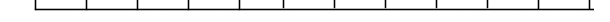 1M
2M
3M
4M
5M
6M
7M
8M
9M
10M
11M
12M
Add tittle text
Click here to add Title
Click here to add content, content to match the title, you can copy and paste directly, to select useful keyword entry.
2017
2016
Click here to add content, content to match the title, you can copy and paste directly, to select useful keyword entry.
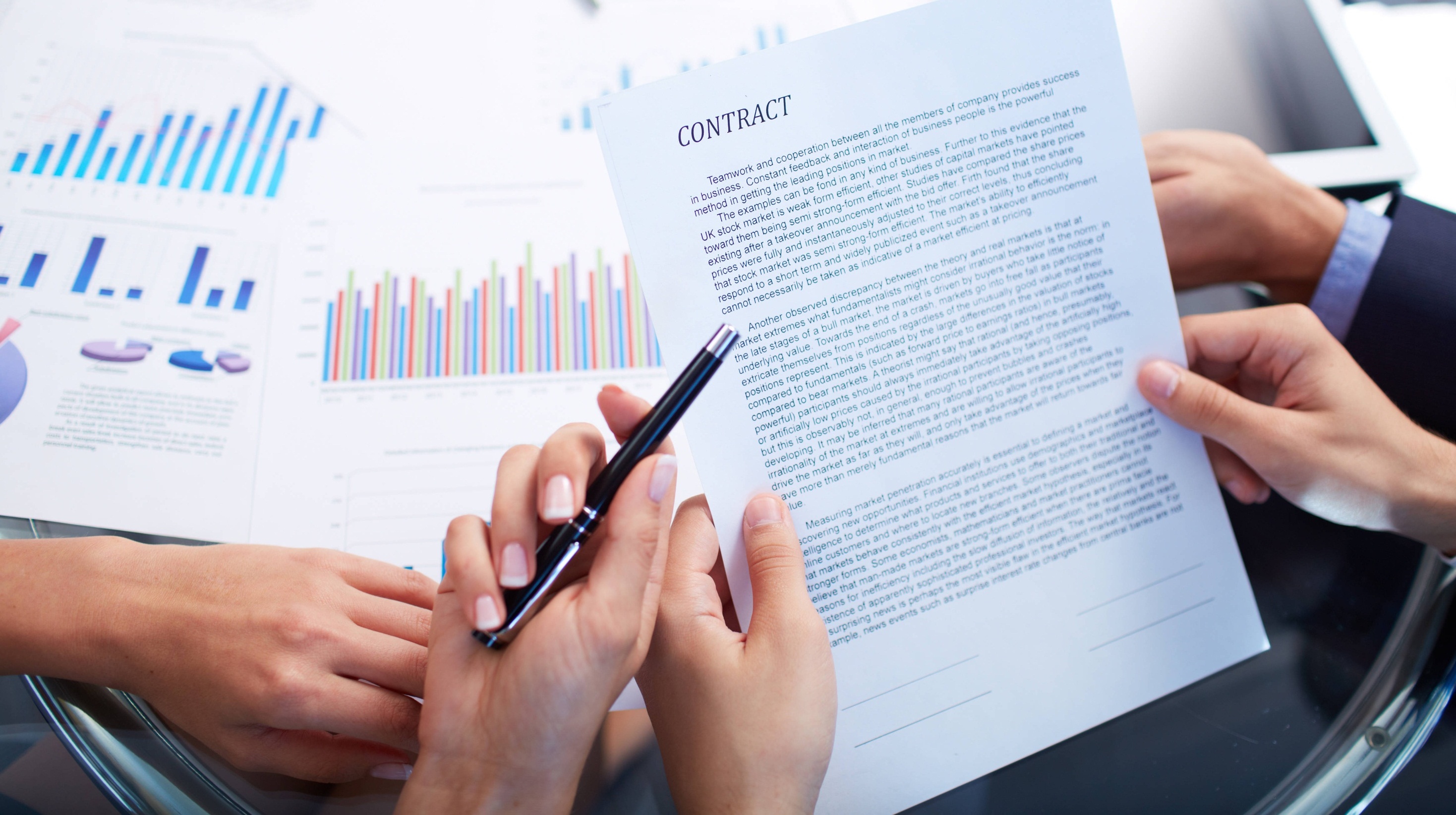 Add tittle text
04
-Add tittle 
-Add tittle 
-Add tittle
-Add tittle 
-Add tittle 
-Add tittle
延时符
Add tittle text
Click here to add Title
Click here to add content that matches the title.
Click here to add content that matches the title.
06
01
05
02
Click here to add content that matches the title.
Click here to add content that matches the title.
03
04
Click here to add content that matches the title.
Click here to add content that matches the title.
Add tittle text
Click here to add Title
Tittle 1
Click here to add content that matches the title.
01
Tittle 2
02
Click here to add content that matches the title.
Tittle 3
03
Click here to add content that matches the title.
Add tittle text
Click here to add Title
Add tittle 
Click here to add content that matches the title.
 Click here to add content that matches the title.
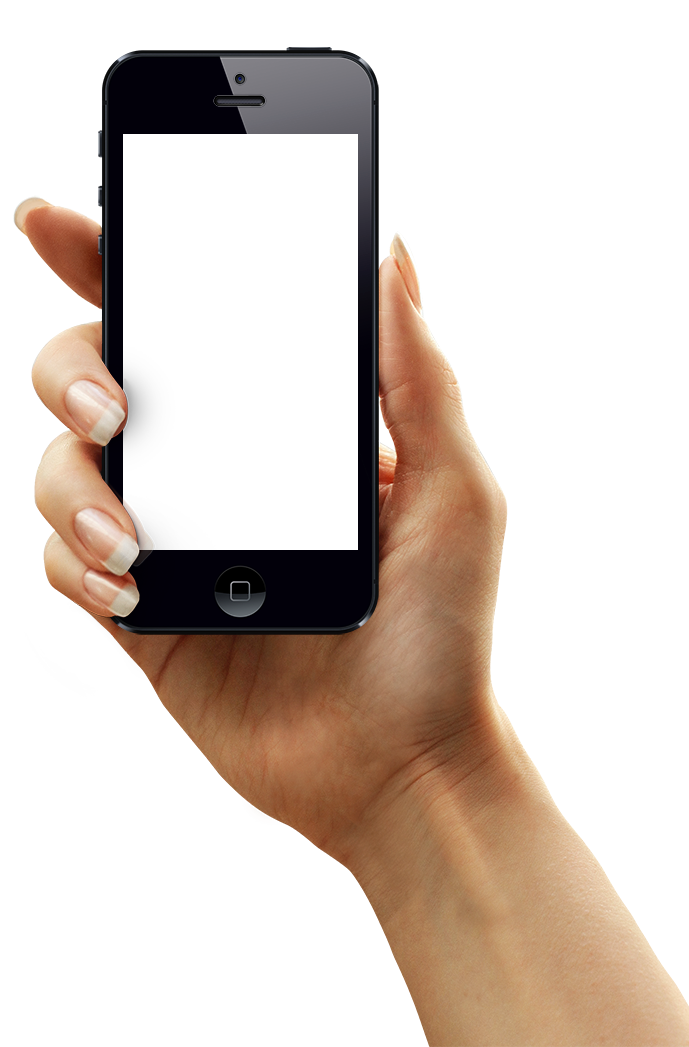 Add tittle text
Add tittle text
Add tittle text
Add tittle text
Click here to add content that matches the title.
Click here to add content that matches the title.
Click here to add content that matches the title.
Click here to add content that matches the title.
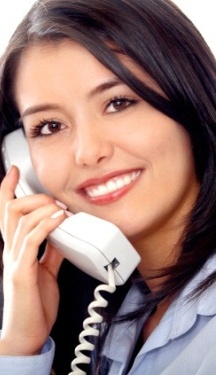 Add tittle text
Click here to add Title
A
Add your title
Click here to add content that matches the title.
B
Add your title
Click here to add content that matches the title.
Add tittle text
Click here to add Title
50%
30%
80%
100%
Add tittle
Add tittle
Add tittle
Add tittle
Click here to add content that matches the title.
Click here to add content that matches the title.
Click here to add content that matches the title.
Click here to add content that matches the title.
Add tittle text
Click here to add Title
Click here to add content that matches the title.
70%
01
02
03
04
Click here to add content that matches the title.
60%
Click here to add content that matches the title.
50%
40%
Click here to add content that matches the title.
Add tittle text
Click here to add Title
Add content
Add content
Add content
Add content
Click here to add content that matches the title.
Click here to add content that matches the title.
Click here to add content that matches the title.
Click here to add content that matches the title.
Add 
content
Add 
content
Add 
content
Add 
content
2013
2014
2015
2016
Add tittle text
Click here to add Title
45%
68%
79%
92%
Click here to add content that matches the title.
Click here to add content that matches the title.
Click here to add content that matches the title.
Click here to add content that matches the title.
Add tittle
Add tittle
Add tittle
Add tittle
Add tittle text
Click here to add Title
Add tittle
Click here to add content that matches the title.Click here to add content that matches the title.Click here to add content that matches the title.Click here to add content that matches the title.
PPT下载 http://www.1ppt.com/xiazai/
Add tittle text
Click here to add Title
A
B
C
Click here to add content that matches the title.
Click here to add content that matches the title.
Click here to add content that matches the title.
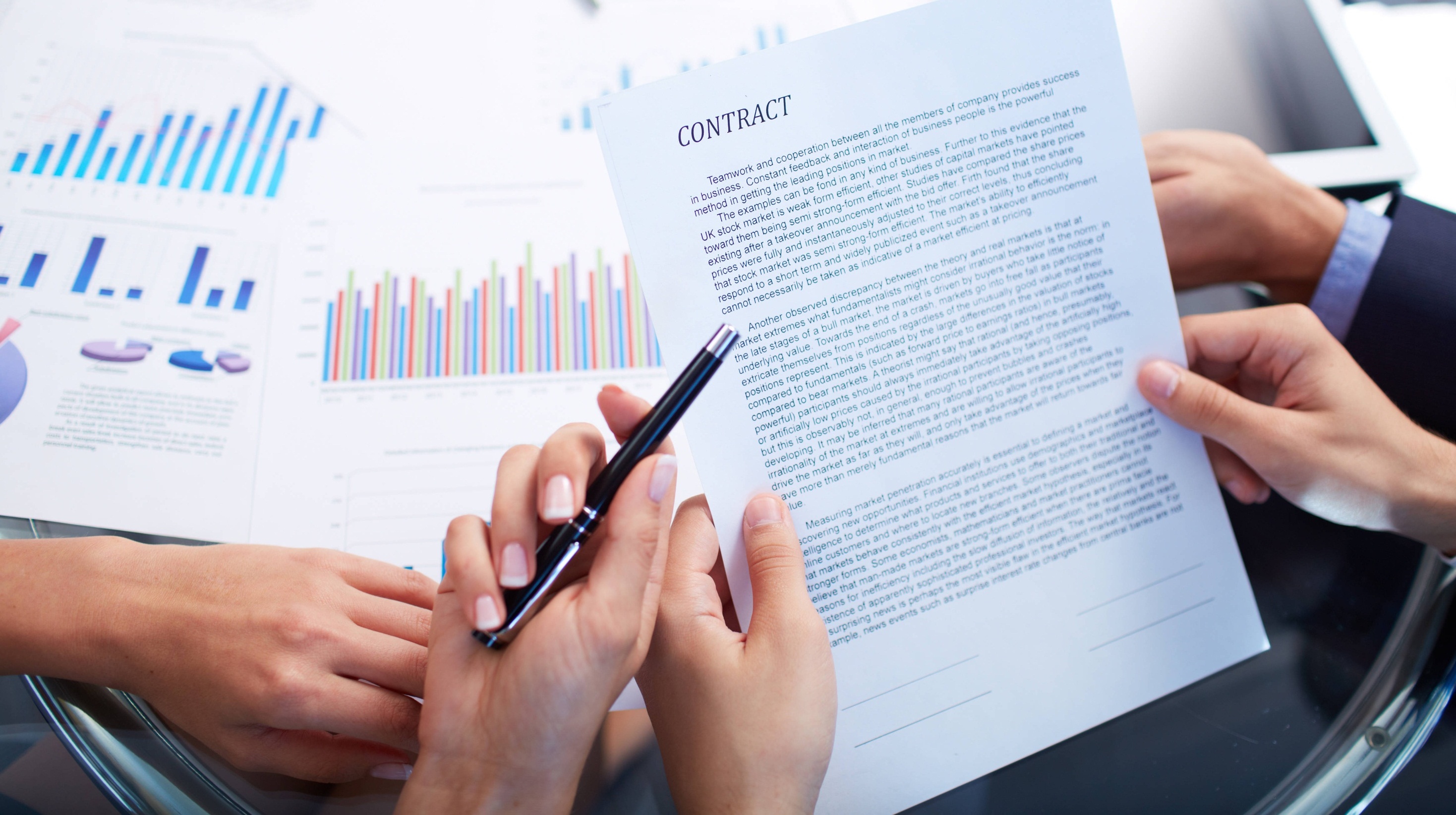 Add tittle text
05
-Add tittle 
-Add tittle 
-Add tittle
-Add tittle 
-Add tittle 
-Add tittle
延时符
Add tittle text
Click here to add Title
Click here to add content that matches the title.
Click here to add content that matches the title.
Tittle text
Tittle text
Tittle text
Tittle text
Tittle text
Click here to add content that matches the title.
Click here to add content that matches the title.
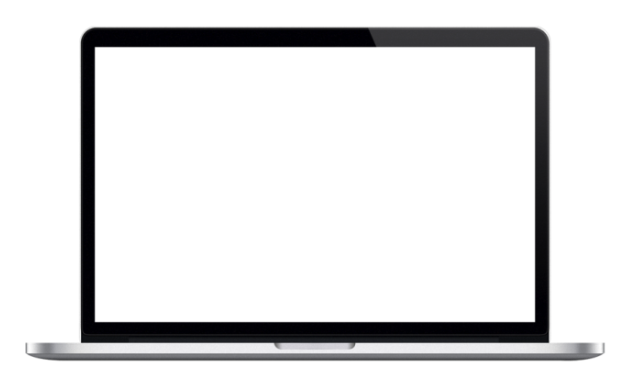 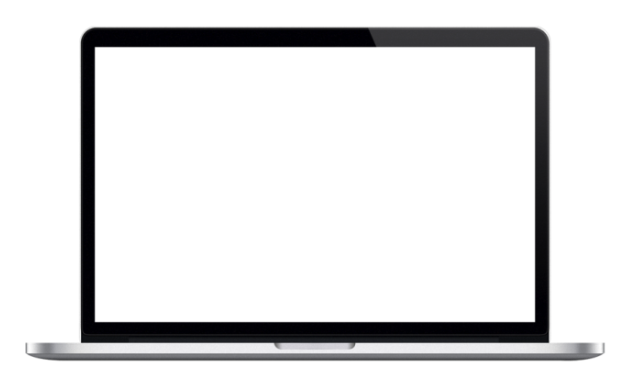 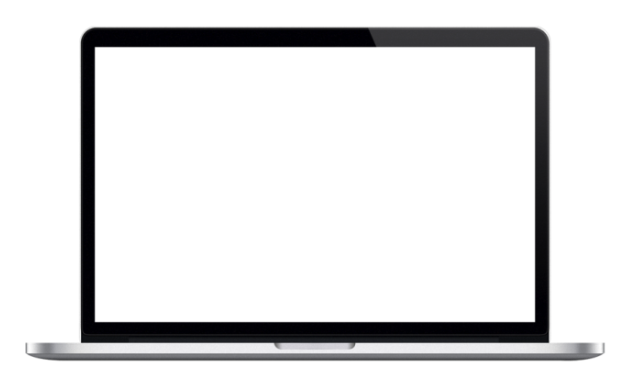 Add tittle text
Click here to add Title
Click here to add content, content to match the title, you can copy and paste directly, to select useful keyword entry.
Tittle text
Tittle text
Tittle text
Click here to add content that matches the title.
Click here to add content that matches the title.
Click here to add content that matches the title.
Add tittle text
Click here to add Title
Click here to add content that matches the title.Click here to add content that matches the title.
Click here to add content that matches the title.Click here to add content that matches the title.
Add tittle text
Click here to add Title
Add tittle
Add tittle
95%
Click to add text
Add tittle
75%
Click to add text
Add tittle
85%
Click to add text
Add tittle
52%
Click to add text
Add tittle
87%
Click to add text
Add tittle text
Click here to add Title
Add
Tittle
Click to add text
Click to add text
Click to add text
Click to add text
Click to add text
Add tittle text
Click here to add Title
Fourth quarter
Add title
the third quarter
Add title
2017计划
Second quarter
Add title
Click to add text
the first season
Add title
Click to add text
Click to add text
Click to add text
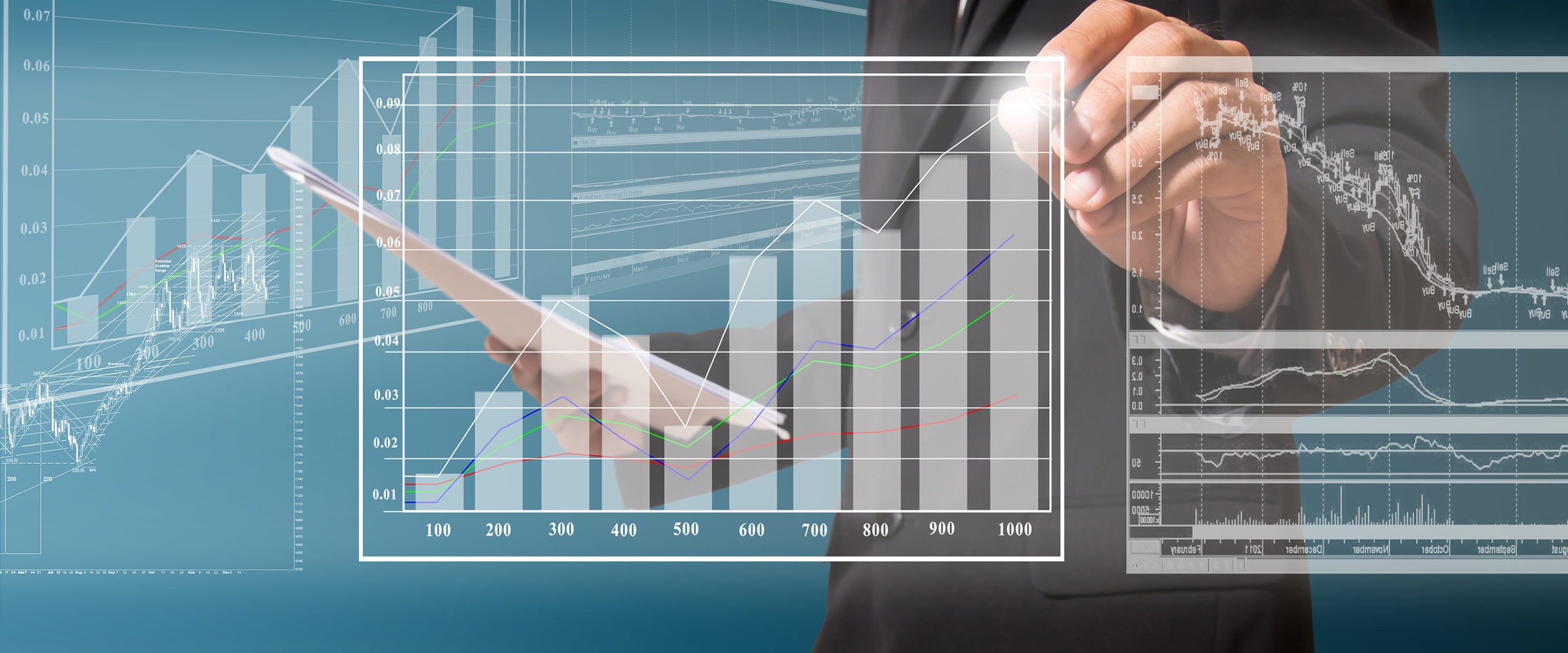 LOGO
Thank you！
Insert the Subtitle of Your Presentation
https://www.freeppt7.com
Please follow us for more information:
https://www.jpppt.com/ 
www.freeppt7.com
Pics: www.Pixabay.com
If you liked the presentation and want to thank, you can follow me on social networks 
https://www.instagram.com/slidesfree/ 

https://www.facebook.com/freeppt7/

https://www.facebook.com/groups/best.PowerPoint.templates

https://www.youtube.com/channel/UCdDW77rhEfG4hzWmlBBnfTQ

https://twitter.com/freeppt7_com
Fully Editable Icon Sets: A
Fully Editable Icon Sets: B
Fully Editable Icon Sets: C